November 2015
On TGax Scenario 4 channel model – follow-up
Date: 2015-11-09
Slide 1
Marcin Filo, ICS, University of Surrey, UK
November 2015
Abstract
Assumptions of TGax scenarios 4 channel model are investigated. Proposals/recommendations to enhance the current channel model are provided related to minimum distance, LOS path-loss models and LOS occurrence correlation. Direct follow up from IEEE 802.11-15/1048r0 [1].
Slide 2
Marcin Filo, ICS, University of Surrey, UK
November 2015
Minimum distance requirements for SCE#4
SCE#4 defines two minimum distance requirements [2]:
3D distance requirement of 1m applicable to all links, and 
2D distance requirement of 10m applicable for STA to AP link only
STA to AP link 2D distance requirement seems to be an artifact from the early stage of TGax when channel models were not yet established
If we assume that path-loss formula is valid for 3D distance below 10m for STA-STA link then why we cannot assume that this formula is also valid for STA-AP link below 10m?  (please note that path-loss formulas for distances below the breakpoint distance are the same for all links)
If needed, poor channel condition underneath AP antennas can be properly modeled by using appropriate antenna characteristics
Minimum 2D distance requirement for STA-AP links can be removed from the description of SCE#4 to eliminate the inconsistency related to the existence of two minimum distance requirements
Slide 3
Marcin Filo, ICS, University of Surrey, UK
November 2015
SCE#4 LOS Path-loss model discontinuity issue
ITU UMi LOS Path-loss is a two-slope model with a break point distance (dBP) derived based on the Frensel zone theory
By allowing 3D distance for path-loss calculation (UMi LOS formula was originally derived for 2D distance) we introduce a discontinuity between the two slopes at the breakpoint distance for STA-AP link (see [1])
To preserve the continuity we need to update the model, as proposed below (for STA-STA and AP-AP links results remain the same as for the original formula) (see [3] fore derivation details)
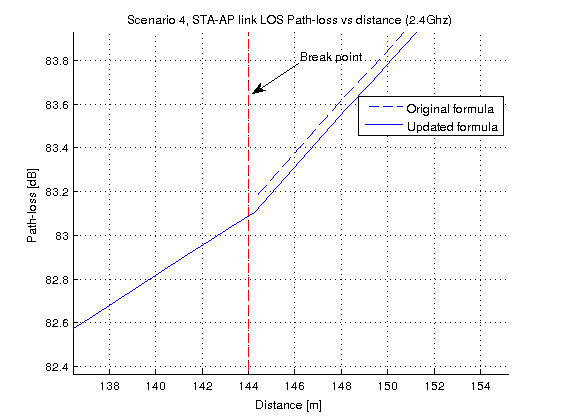 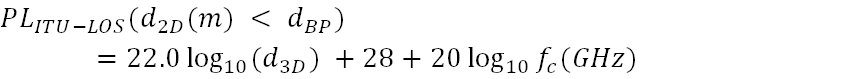 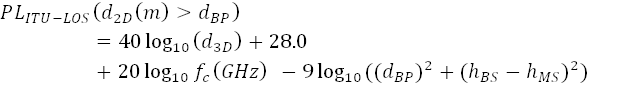 Slide 4
Marcin Filo, ICS, University of Surrey, UK
November 2015
SCE#4 LOS occurrence correlation model
LOS occurrence is a slow process versus distance Δx as it is affected by buildings and/or obstacles thus, similarly to slow fading, LOS occurrence for STA-AP links for adjacent STAs should be correlated





LOS occurrence correlation, in contrast to slow fading, is not considered in ITU UMi
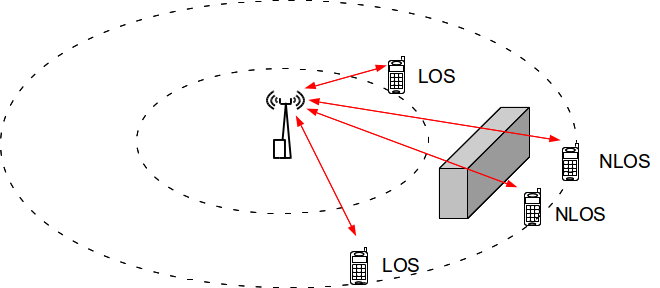 Slide 5
Marcin Filo, ICS, University of Surrey, UK
November 2015
SCE#4 LOS occurrence correlation model
Ignoring the impact of LOS occurrence correlation may result in over-estimation of CSMA specific effects such as hidden terminal and “piggy in the middle” /capture effect
Boundary between two cells
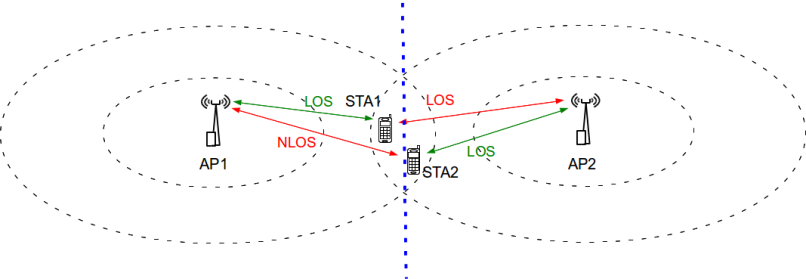 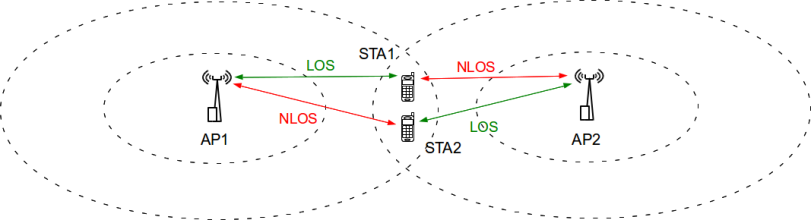 Without correlation: Hidden terminal problem each time when STA2 transmits to AP2 whilst STA1 receives from AP1 (AP1 in NLOS with STA2 thus AP1 transmission does not trigger CCA busy in STA2).
Without correlation: Hidden terminal problem each time when one STA receives whilst other transmits
Boundary between two cells
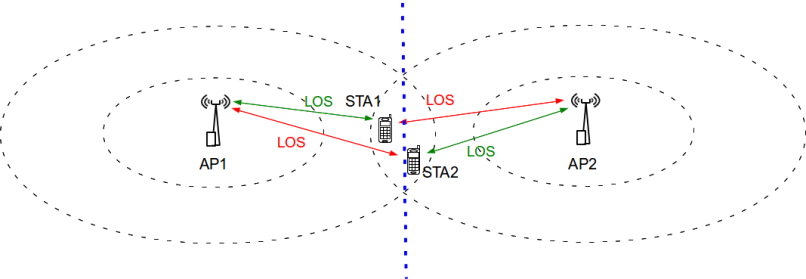 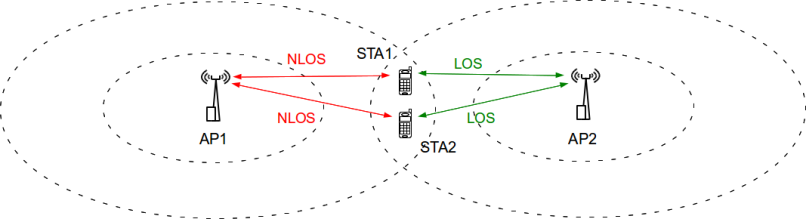 With correlation: Both stations connected to AP2, thus no hidden terminal problem
With correlation: No threat of STA2 initiating transmission during STA1 reception from AP1 (AP1 transmission triggers CCA busy in STA2).
Slide 6
Marcin Filo, ICS, University of Surrey, UK
November 2015
SCE#4 LOS occurrence correlation model
Ignoring the impact of LOS occurrence correlation may result in over-estimation of CSMA specific effects such as hidden terminal and “piggy in the middle”/capture effect
Boundary between two cells
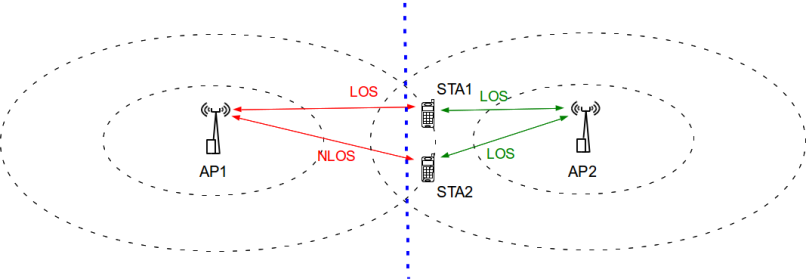 Without correlation: AP1 transmission triggers CCA busy in STA1 due to LOS, thus lowering contention for STA2 and allowing STA2 to transmit more often (may lead to “piggy in the middle” problem)
Boundary between two cells
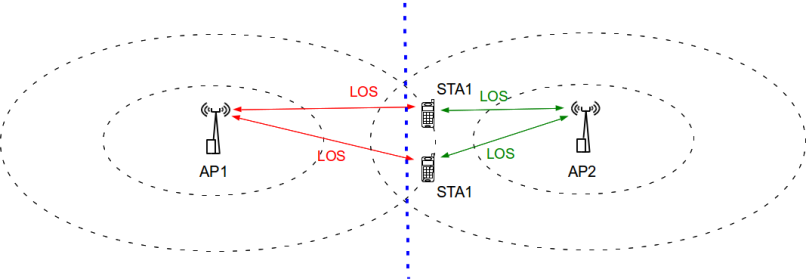 With correlation: STA1 and STA2 are both in LOS with AP1 and thus AP1 transmission triggers CCA busy in both STAs
Slide 7
Marcin Filo, ICS, University of Surrey, UK
November 2015
SCE#4 LOS occurrence correlation model
Impact of LOS occurrence correlation
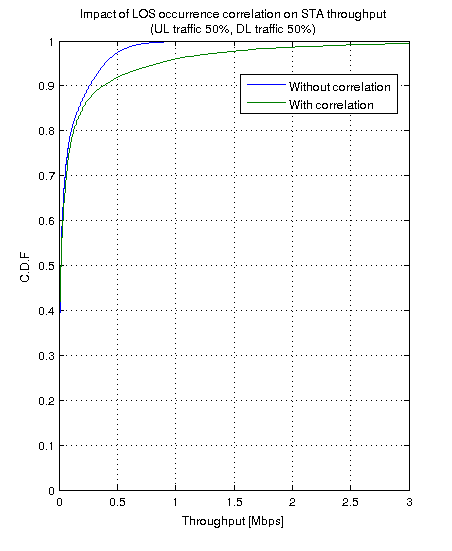 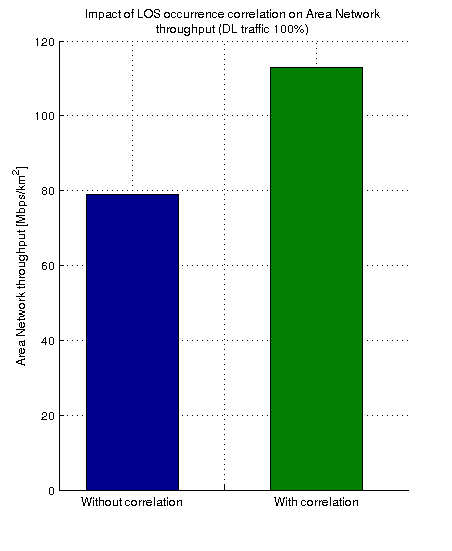 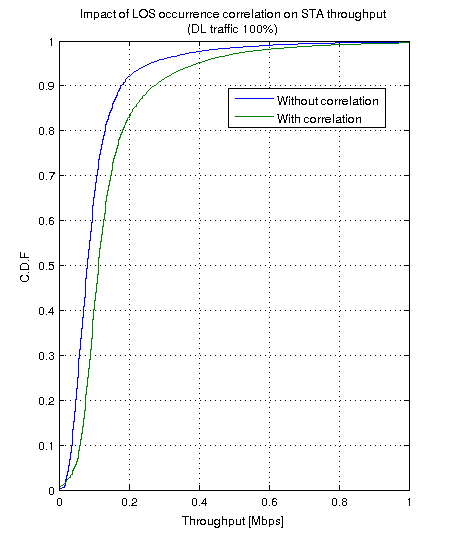 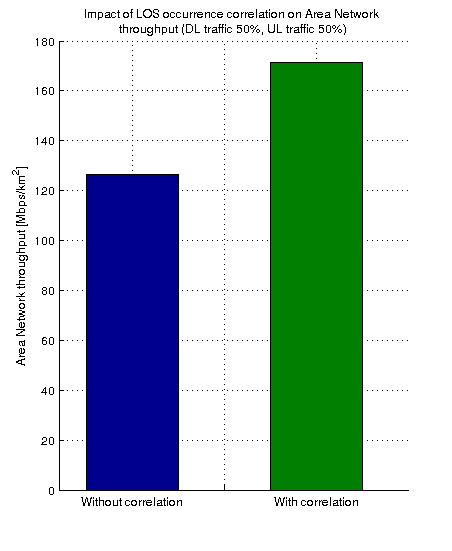 43.0%
35.4%
DL traffic 100% scenario
UL traffic 50%,  DL traffic 50% scenario
LOS occurrence correlation has a significant impact on simulation results
Assumption: dcor_los = 13m (the same value as ITU UMi dcor_sf  for NLOS [3])
Slide 8
Marcin Filo, ICS, University of Surrey, UK
November 2015
SCE#4 LOS occurrence correlation model
Impact of LOS occurrence correlation
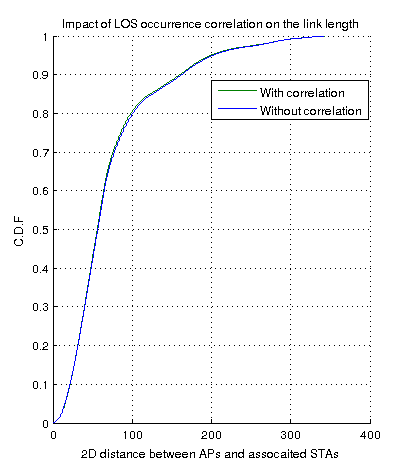 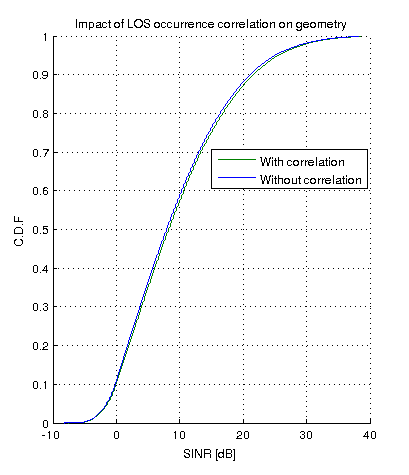 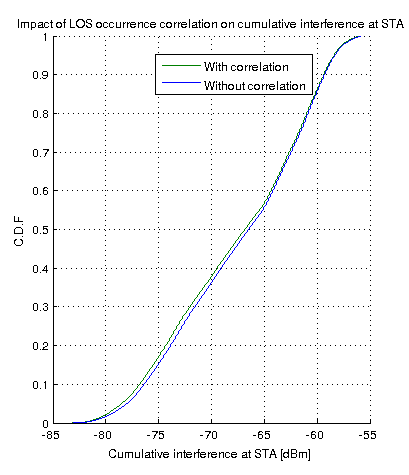 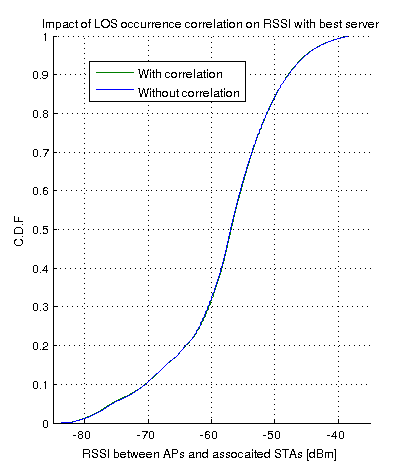 Link lengths with no change (i.e. number of STAs in LOS and NLOS remains the same regardless correlation)
Slightly lower cumulative interference at STA
No impact on the Network Geometry
No impact on RSSI to best server
LOS occurrence correlation has a negligible impact on channel statistics
Slide 9
Marcin Filo, ICS, University of Surrey, UK
November 2015
Summary
Two issues with existing SCE#4 channel model were highlighted and recommendations were provided
Proposal to improve existing SCE#4 channel model was presented and appropriate recommendations were provided
Slide 10
Marcin Filo, ICS, University of Surrey, UK
November 2015
References
[1] IEEE 802.11-15/1048r0, On TGax Scenario 4 channel model (University of Surrey)
[2] 11-14-0980-14-00ax, TGax Simulation Scenarios
[3] 3GPP R1-133594: Remaining details of path loss modeling for elevation beamforming and FD-MIMO, RAN1#74, Qualcomm Incorporated, August 2013
[4] 3GPP R1-093486: Impact of relay site planning on LOS probability of the backhaul link, RAN1 #58, Ericsson, ST-Ericsson, Aug 2009 
[5] 3GPP TR 36.873, Study on 3D channel model for LTE, v12.2.0, June 2015
[6] D. Har, H. H. Xia, and H. L. Bertoni, “Path-Loss Prediction Model for Microcells,” IEEE Trans Veh. Technol., vol.48, no.5, Sep. 1999, pp.1453-1462
Slide 11
Marcin Filo, ICS, University of Surrey, UK
November 2015
Straw poll 1
Should the minimum 2D distance requirement of 10m for STA-AP links be removed from the description of SCE#4 in 11-14-980-14-00ax (Section 4), as proposed below?





Y:
N:
A:
Slide 12
Marcin Filo, ICS, University of Surrey, UK
November 2015
Straw poll 2
Should the SCE#4 LOS path-loss formula in 11-14-980-14-00ax (Section 4) be modified, to remove the discontinuity issue, as shown below?



Y:
N:
A:
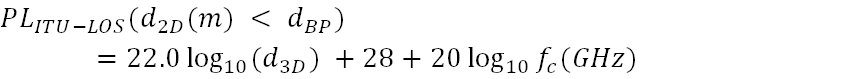 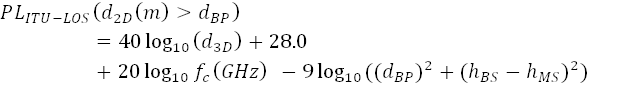 Slide 13
Marcin Filo, ICS, University of Surrey, UK
November 2015
Straw poll 3
Should the statement related to LOS occurrence correlation on Slide 18 be added to 11-14-980-14-00ax (Section 4)?

Y:
N:
A:
Slide 14
Marcin Filo, ICS, University of Surrey, UK
November 2015
Slide 15
Marcin Filo, ICS, University of Surrey, UK
November 2015
Backup slides
Slide 16
Marcin Filo, ICS, University of Surrey, UK
November 2015
SCE#4 LOS occurrence correlation model
As shadowing and LOS occurrence are affected by the same buildings and/or obstacles, 
normalized autocorrelation function R(Δx) for LOS occurrence can be described in a similar way as in case of shadowing [4]
de-correlation distance for LOS occurrence dcor_los = dcor_sf  [4]
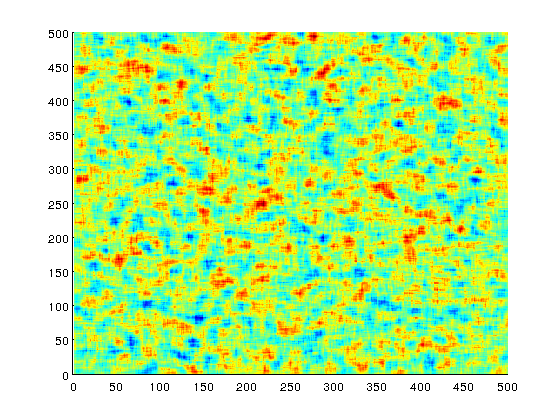 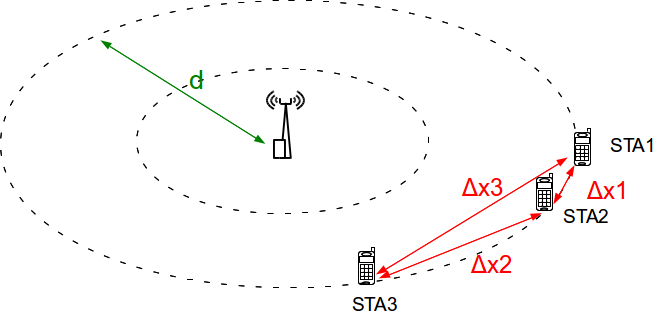 Example realization of spatially correlated Gaussian RV with dcor_los = 13m
Slide 17
Marcin Filo, ICS, University of Surrey, UK
November 2015
SCE#4 LOS occurrence correlation model
LOS occurrence generation procedure (based on [4]):
Let bij(i=1,2,…N, j = 1,2,… M) be a Boolean variable representing whether the i-th STA is in LOS with j-th AP (bij=1) or in NLOS (bij = 0), where N – number of STAs and M – number of APs
Let gij(i=1,2,…N, j = 1,2,… M) be a Gaussian random variable with σ2 = 1 and µ = 0 which is spatially-correlated with de-correlation distance of dcor_los  (please note that gij for different j are independent, i.e. we assume no inter-AP correlation) 
Let pij(i=1,2,…N, j = 1,2,… M) be the probability of being in LOS between i-th STA and j-th AP dependent on distance dij(i=1,2,…N, j = 1,2,… M)
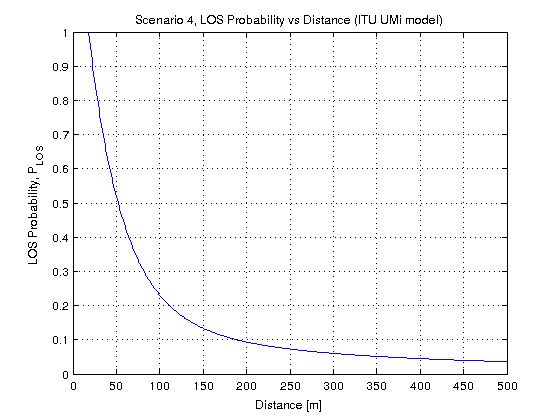 Transformation of Uniform RN to Gaussian RN
 (erfinv - Inverse error function)
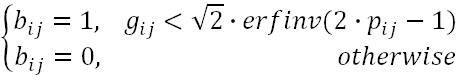 Slide 18
Marcin Filo, ICS, University of Surrey, UK
November 2015
Simulation parameter settings
Slide 19
Marcin Filo, ICS, University of Surrey, UK